Система работы по развитию логического мышления дошкольников с использованием логических блоков Дьенеша.
Опыт работы воспитателя МАДОУ ЦРР д/с №70 «Чайка» Богачковой  Е.А.
Цель опыта:
Создание условий для развития элементарных приемов логического мышления как способов познавательной деятельности у дошкольников  через использование логических фигур и блоков Дьенеша
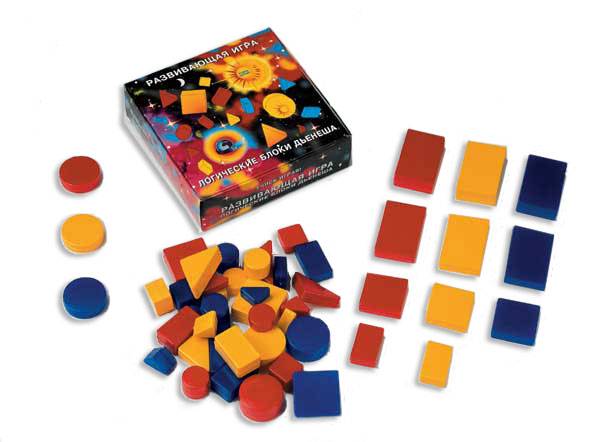 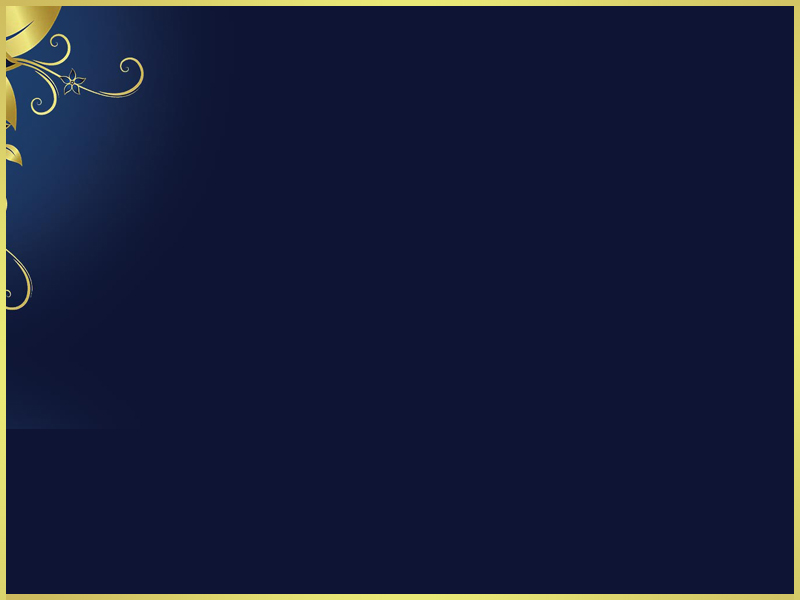 Задачи опыта:
-формирование основных приемов логического мышления: сравнение, обобщение, анализ, синтез, классификация, сериация, аналогия, систематизация, абстрагирование 
   -развитие у детей умения рассуждать, доказывать; развитие познавательных интересов, творческого воображения
   -воспитание коммуникативных  навыков, стремления к преодолению трудностей, уверенности в себе, желание вовремя придти на помощь сверстникам.
Система взаимодействия участников педагогического процесса
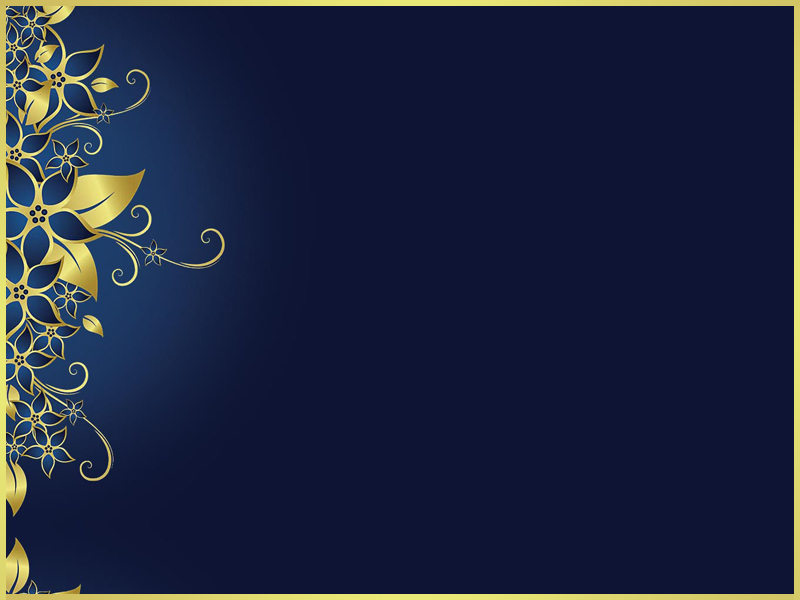 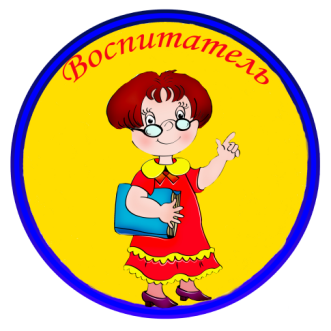 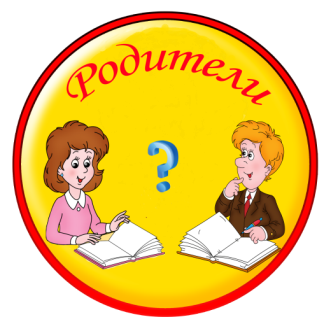 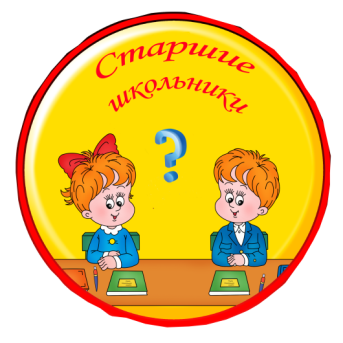 Система  работы с дошкольниками:
Взаимодействие с родителями и старшими школьниками
Диагностика развития логического мышления
Составление перспективного планирования
Использование
дидактических  игр и упражнений с блоками Дьенеша
 в НОД и  режимных моментах
Использование
блоков Дьнеша в самостоятельной деятельности
Создание развивающей среды
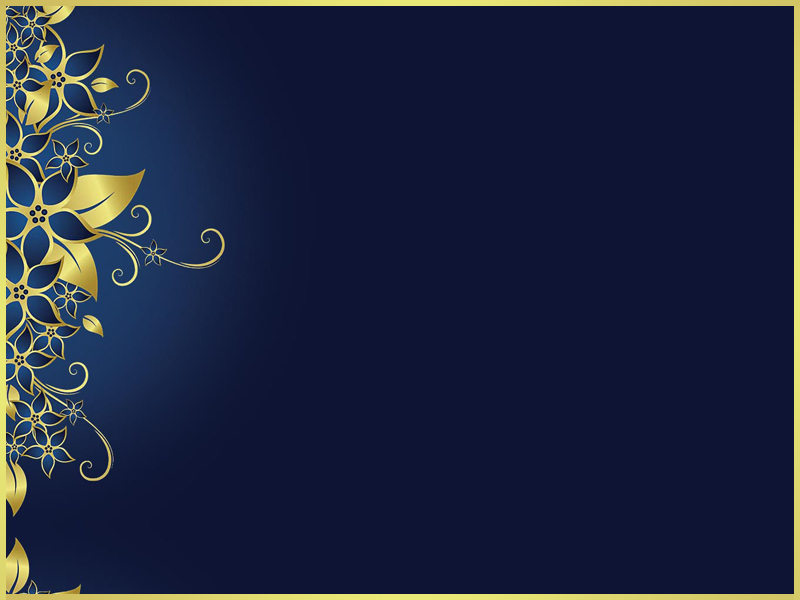 Диагностика уровня развития мышления
Предметно-развивающая среда
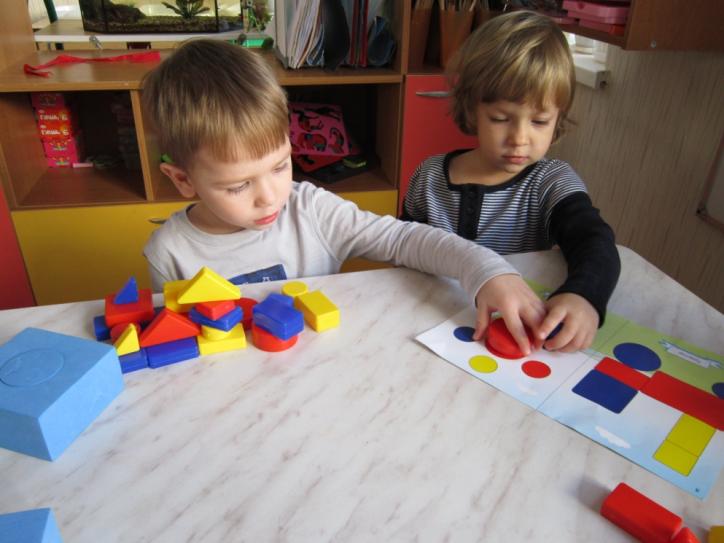 Логические блоки представляют собой эталоны форм — геометрические фигуры (круг, квадрат, равносторонний треугольник, прямоугольник) и являются прекрасным средством ознакомления маленьких детей с формами предметов и геометрическими фигурами
Маленьких детей в большей мере привлекают логические блоки, так как они обеспечивают выполнение более разнообразных предметных действий. В процессе  сенсорного обследования блоков дети установят, что они имеют различную форму, цвет, размер, толщину.
Предметно-развивающая среда
Большую помощь оказала компания ООО «Корвет», выпустившая красочные альбомы с играми и упражнениями.
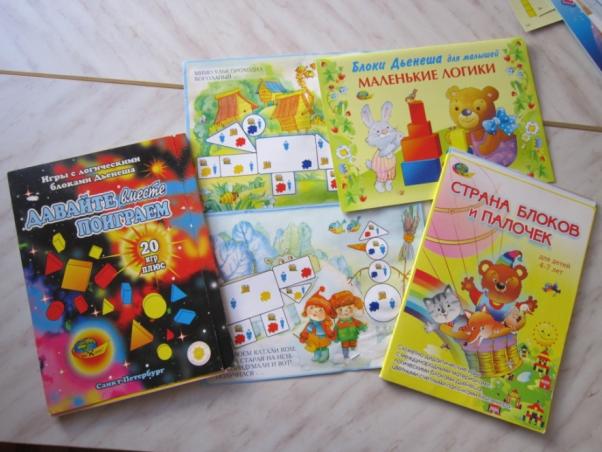 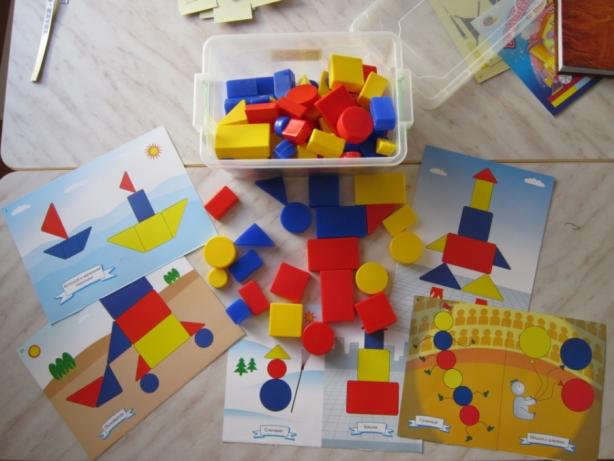 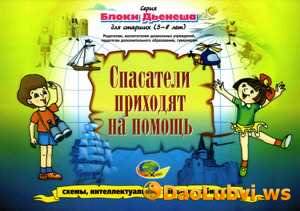 .
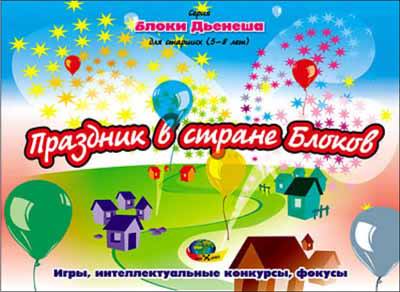 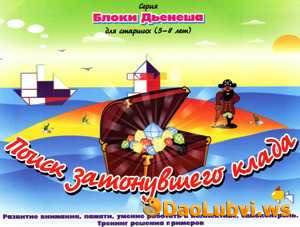 Предметно-развивающая среда
Прежде чем приступить к играм и упражнениям, я предоставила детям возможность самостоятельно познакомиться с логическими блоками.
Они использовали их по своему усмотрению в разных видах деятельности.
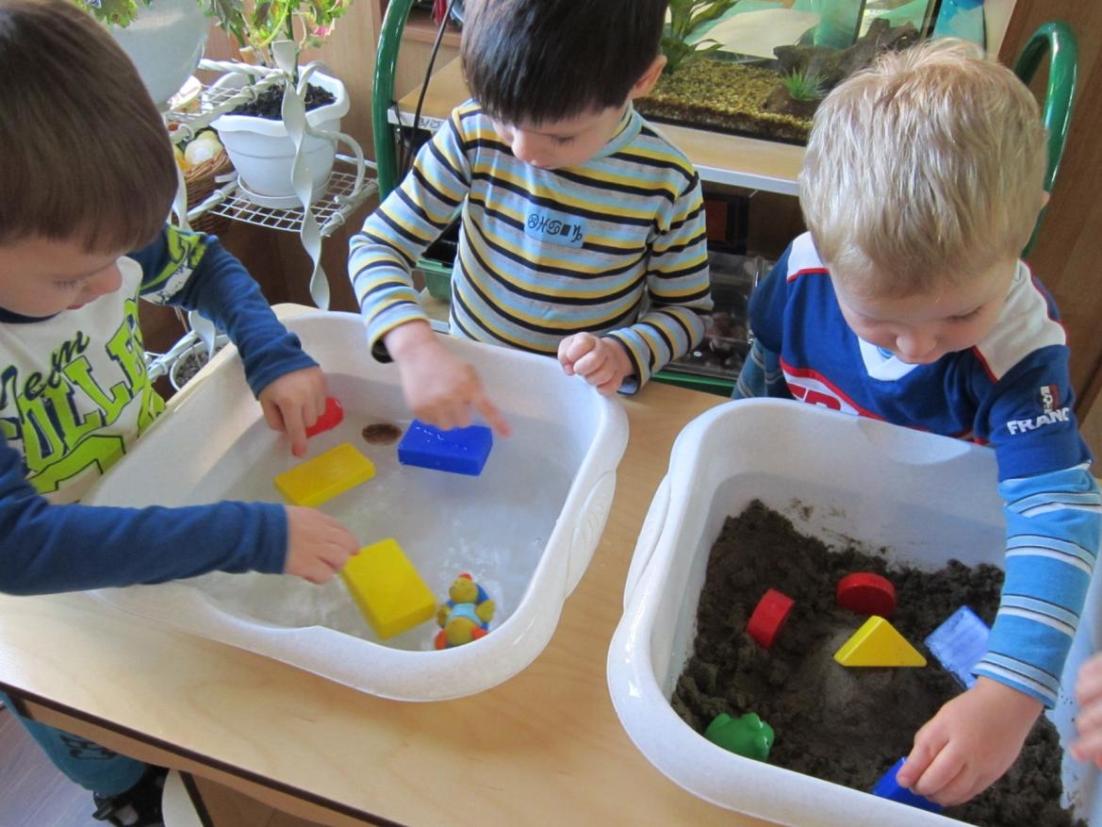 После  самостоятельного знакомства с блоками можно перейти к играм и упражнениям.
«Угощение для медвежат»: «печенье» в правой и левой лапке отличается по заранее обговоренным воспитателем свойствам

«Магазин игрушек»
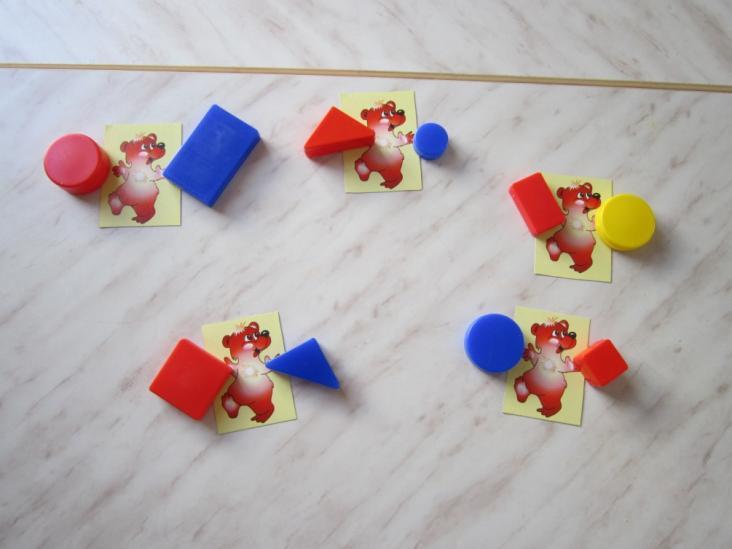 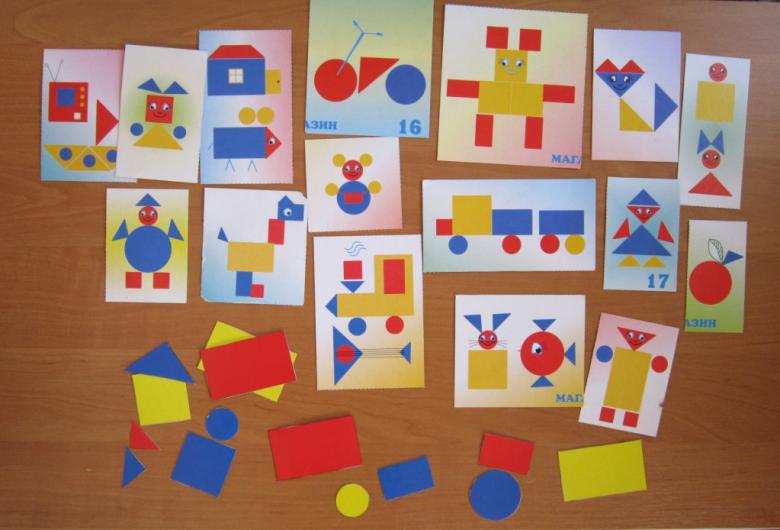 Несомненный плюс блоков Дьенеша в том, что игры на их основе может создать сам воспитатель, меняя лишь сюжет и  задачи в зависимости от возраста и индивидуальных особенностей ребенка.
Некоторые пособия вполне возможно изготовить самостоятельно.
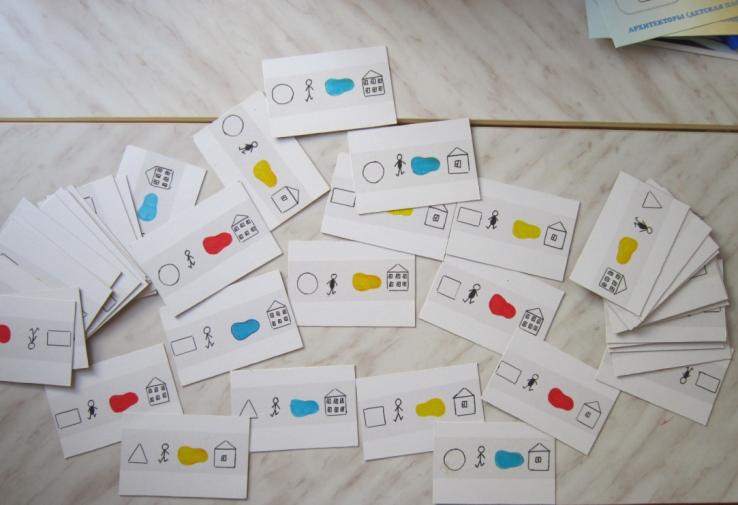 Универсальные карточки с символами, обозначающими свойства геометрических фигур
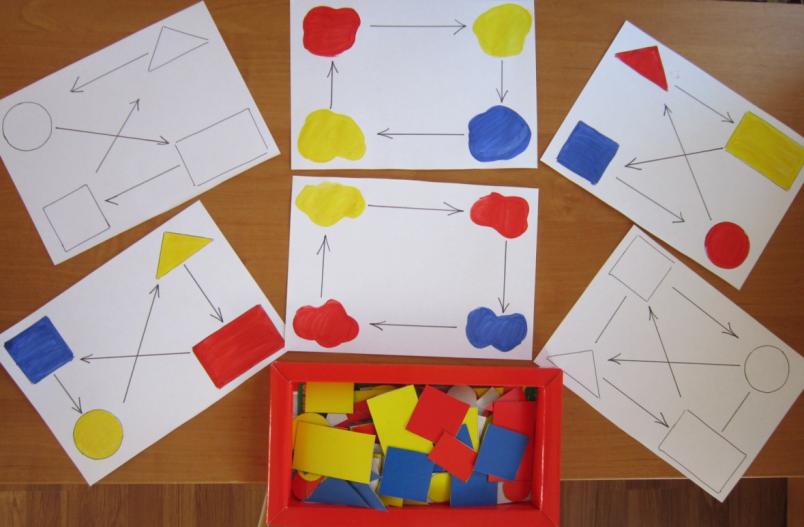 Карточки для игры  «Автотрасса»
Формы  работы с родителями:
анкетирование
консультации ,родительские собрания, мастер-классы
совместные познавательные игры  детей и родителей
буклеты, памятки, бюллетни, статьи на сайте ДОУ итnsportal.ru
Бюллетени для родителей
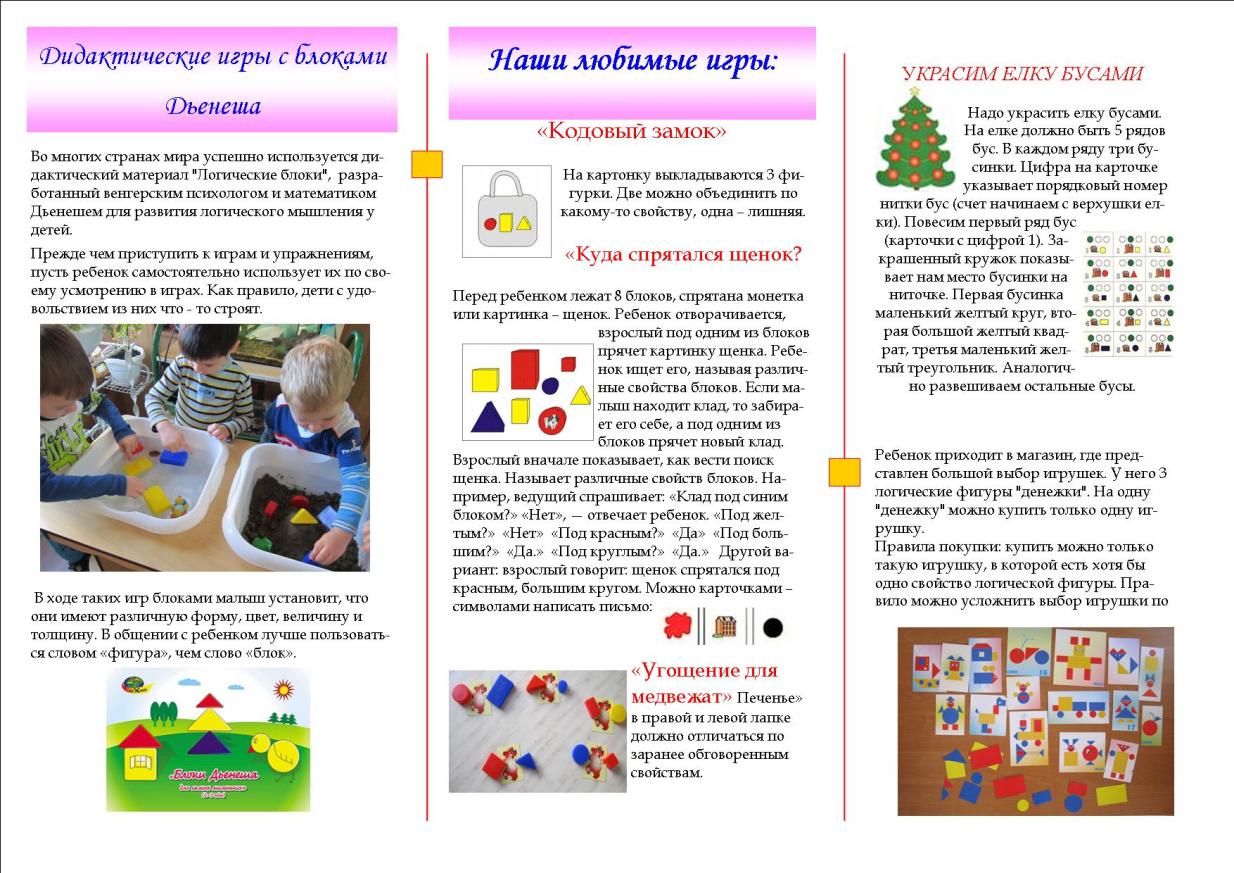 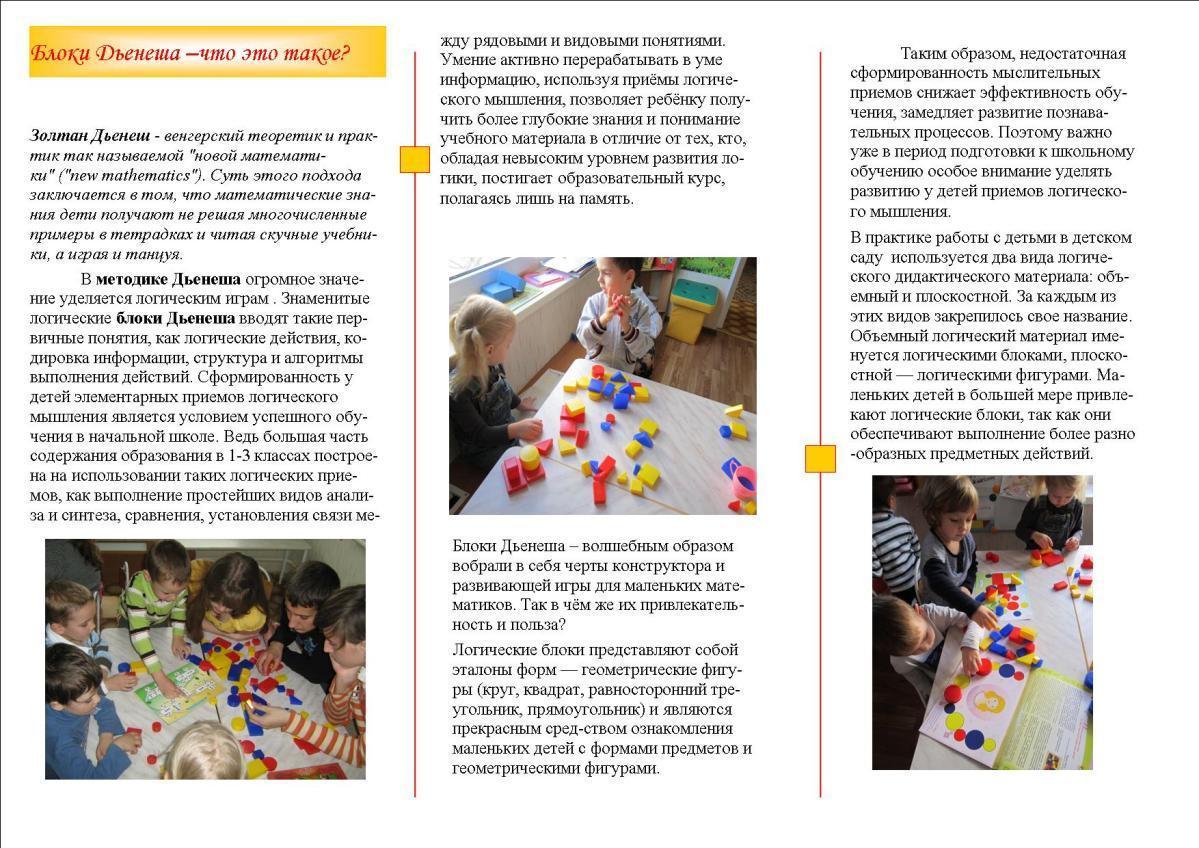 Формы  работы со старшими школьниками по  экспериментальной площадке «Разработка педагогической технологии социально-личностного взаимодействия и воспитания детей дошкольного и старшего школьного возраста  «Сегодня подростки- завтра родители»
анкетирование
мастер-класс
Творческая работа «Придумай познавательную сказку с использованием блоков Дьенеша»
Работа учащихся с детьми
Работа по экспериментальной площадке: мастер-класс
Работа по экспериментальной площадке: взаимодействие с детьми
Результативность опыта
Результативность опыта
Анализ работы с дошкольниками показал, что у детей сформированы такие первичные понятия, как логические действия, кодировка информации, структура и алгоритмы выполнения действий. Дети умеют  не только думать, следить за координацией движений, но и  использовать более сложные грамматические структуры предложений в речи на основе сравнений и сочетаний однородных предметов, строить высказывания с союзами «и», «или», понимать суть отрицания и частницы «не».
Вывод:
Таким образом, система работы по развитию логического мышления дошкольников с использованием логических блоков Дьенеша способствует  более успешному формированию у детей основных приемов логического мышления